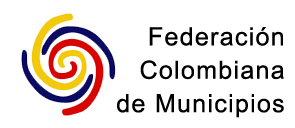 Federación Colombiana de Municipios
Trabajamos por la Descentralización, la Gobernabilidad, la Autonomía Local y la Paz en Colombia
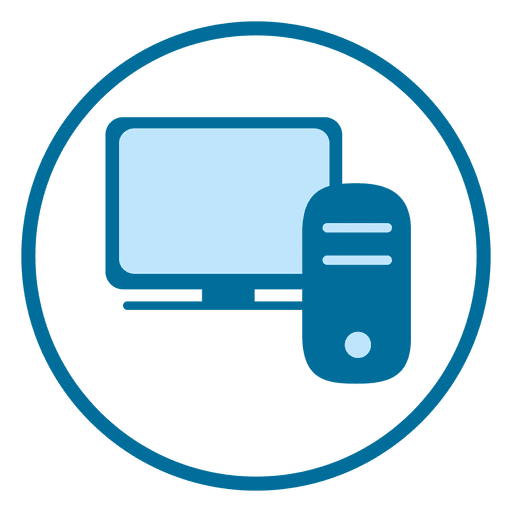 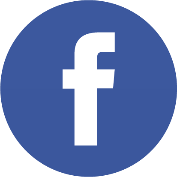 www.fcm.org.co
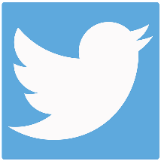 @Fedemunicipios
Federación Colombiana de Municipios
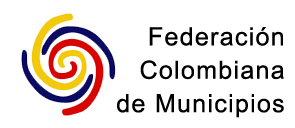 Localización de los ODS
El saber como lograr localizar y cumplir los Objetivos del Desarrollo Sostenible planteados en la Agenda 2030 a nivel subnacional es una de las prioridades para los gobiernos locales, pues aunque los ODS sean planteados de manera universal para los estados, su cumplimiento a nivel local depende de la comprensión de los siguientes factores:
Contexto Local (político, económico, social, cultural y ambiental).
Identificar las limitaciones (sociales, económicas; etc.) y las oportunidades (desarrollo urbano, desarrollo económico local, respaldo político, etc.)para establecer la ruta de acción.
Capacidad de conformar redes estratégicas de cooperación con actores del orden nacional e internacional.
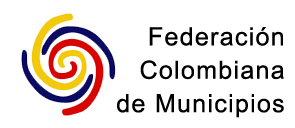 Los ODS a nivel subnacional
Es necesario recordar que "Los Objetivos de Desarrollo Sostenible (ODS), son un llamado universal a la adopción de medidas para poner fin a la pobreza, proteger el planeta y garantizar que todas las personas gocen de paz y prosperidad”. (PNUD, 2018).
Al comprender de manera general cuales son los ODS, es necesario ubicarlos a nivel local teniendo en cuenta el contexto municipal y las categorías señaladas anteriormente.
En sentido universal las municipalidades son territorios en donde el desarrollo Urbano y Económico son dos grandes ventanas de oportunidad para transformar a los territorios en espacios: 
Inclusivos
Seguros
Resilientes
Sostenibles
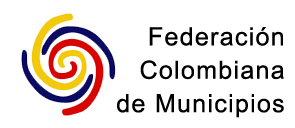 Los ODS a nivel subnacional
Desarrollo Económico
Desarrollo Urbano
En el momento en que se planee el desarrollo económico se debe buscar:
Garantizar el CONSUMO Y PRODUCCIÓN SOSTENIBLES.
Promover el CRECIMIENTO ECONÓMICO SOSTENIDO, asegurando EL EMPLEO PLENO Y EL TRABAJO DECENTE PARA TODOS, sin discriminación alguna.
Promover la reducción de la desigualdad económica que existe entre ciudadanos.
Incluir de manera equitativa a los GÉNEROS en las actividades económicas, fomentando la competitividad y el crecimiento económico de las mujeres y hombres por igual.
Al generar estrategias de desarrollo urbano es necesario tener presente:
La proposición de planes de construcción de infraestructura RESILIENTE, y PROMOVER la industrialización con miras a la SOSTENIBILIDAD.
Se debe lograr que los territorios municipales sean espacios INCLUSIVOS, SEGUROS, RESILIENTES Y SOSTENIBLES.
Es necesario generar y hacer uso de ENERGÍA ASEQUIBLE, SEGURA, SOSTENIBLE Y MODERNA PARA TODOS.
Es vital GARANTIZAR LA DISPONIBILIDAD Y LA GESTIÓN SOSTENIBLE DEL AGUA Y SANEAMIENTO PARA TODOS.
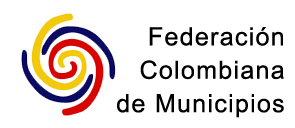 La articulación Municipal y el Gobierno Nacional
Se requiere de un interlocutor cercano a los municipios, que conozca y pueda leer sus necesidades, pero lo más importante que tenga el compromiso de respaldar y representarlos frente al Gobierno Nacional y la Comunidad Internacional. Es aquí donde la Federación juega un papel indispensable en dicha articulación y en la materialización de rutas de trabajo constituidas a nivel subnacional.
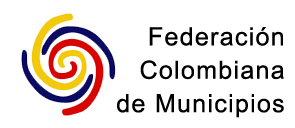 La articulación Municipal y el Gobierno Nacional
El gobierno de Colombia de cara al cumplimiento de los ODS, se ha comprometido a 2030 a que el 100% de la población colombiana tenga acceso al agua potable, una meta muy ambiciosa y difícil de cumplir en un término de doce años. En apoyo al proceso,  la Federación ha establecido una alianza con la Superintendencia de Servicios Públicos para facilitar el levantamiento de inventario de las entidades prestadoras de agua potable y saneamiento básico, apuntando a la falta de información sobre el número real de los prestadores ubicados en zona rural, un bajo cubrimiento, disponibilidad y calidad de información de los sistemas, así como las condiciones prestacionales de éstos; constituyéndolo como punto de partida para mejorar el servicio. La Federación puede llegar a espacios donde otras entidades no pueden y es este uno de nuestros valores agregados.
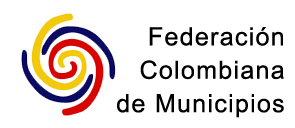 El compromiso de la FCM con los ODSTrabajo en Red.
Hemos conformado la Red de Alcaldesas por la Democracia y la Paz, a través de la cual, las mandatarias locales han manifestado su voluntad política de contribuir en la implementación de los Acuerdos de Paz firmados entre el gobierno de Juan Manuel Santos y Las FARC.Las alcaldesas y sus equipos de gobierno han sido beneficiarias de programas de fortalecimiento de capacidades para la paz y resolución de conflictos, asegurando la no perpetuación de la violencia directa y cultural en el territorio colombiano. Con estas iniciativas aportamos al cumplimiento del objetivo No. 16 – Paz, justicia e instituciones fuertes, el objetivo No. 5 – Igualdad de género y el objetivo No. 10 - reducción de la inequidad.
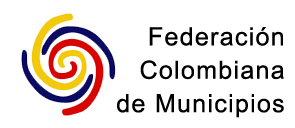 El compromiso de la FCM con los ODSTrabajo en Red.
Otra de nuestras redes, la Red de Municipios en Entornos Mineros – REMEM buscamos proporcionar a los municipios herramientas para lograr desarrollo a través de procesos mineros legales, responsables y sostenibles, trabajando por el cumplimiento del objetivo No. 17 – Alianzas para los objetivos, el No. 11 – ciudades y comunidades sostenibles y el No. 8 – trabajo decente y crecimiento económico, entre otros.

Estas redes se articulan con diferentes actores, generan incidencia política, fomentan el trabajo colaborativo y el cumplimiento de metas comunes, lo cual demuestra que asociarse genera procesos favorables para el desarrollo de las comunidades.
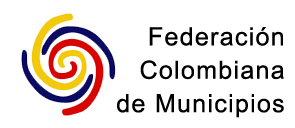 El compromiso de la FCM con los ODS
En cuanto a desarrollo urbano, hemos promovido a través de la asistencia técnica y la asesoría,  la urbanización sostenible cumpliendo con el objetivo No. 11 - Ciudades y comunidades sostenibles, apoyando la formulación de planes de desarrollo municipales y de ordenamiento territorial, enfocándonos en la protección de recursos hídricos y saneamiento de aguas, iniciativa directamente relacionada con el objetivo No. 6 – Agua limpia y saneamiento, trabajando para que en los municipios se haga uso de energía asequible y sostenible en concordancia con el objetivo No. 7.
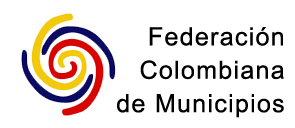 La internacionalización de los municipios
La internacionalización de los municipios ayuda a transformar procesos políticos, económicos y sociales a escala global, ya que permite generar nuevas plataformas de interacción por medio de las cuales es posible cumplir con los ODS al:
Obtener acceso a recursos.
Ordenar espacios para el intercambio de experiencias exitosas.
Conformar redes de cooperación e integración entre municipalidades y asociaciones.
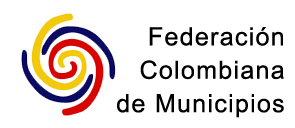 La internacionalización de los municipios
Correspondiente al cambio climático y el medio ambiente, con el apoyo de iniciativas como el Programa Internacional de Cooperación Urbana –IUC de la Unión Europea e ICLEI – Gobiernos Locales por la Sostenibilidad,  la FCM está trabajando de la mano de entidades como el Ministerio de Ambiente y Desarrollo Sostenible en la formulación de una Agenda Estratégica de trabajo para establecer la ruta de acción idónea buscando hacer frente al cambio climático en el nivel subnacional, desarrollando líneas de trabajo en Mitigación y adaptación al cambio climático, reducción de gases de efecto invernadero, y capacitación de funcionarios públicos para dejar capacidad técnica instalada en los municipios en tema ambientales y de cambio climático.
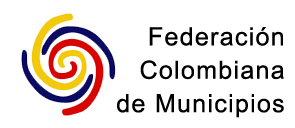 La internacionalización de los municipios
En co–financiación de la Unión Europea implementamos proyectos como Gobernanza Territorial Consentido Publico, en el cual se articulan actores de la sociedad civil, el sector privado y las municipalidades en el marco de la rendición de cuentas y la información abierta, la FCM aporta para hacer las instituciones municipales más transparentes y confiables apuntando al objetivo No. 16 Paz, justicia e instituciones sólidas.
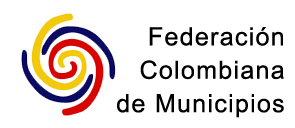 Teniendo la certeza de que la realidad colombiana no es lejana a la de otros países latinoamericanos, hago especial énfasis en el rol que tenemos las asociaciones para engranar aquellos esfuerzos que surgen desde diferentes niveles, para llamar a colaborar a organizaciones internacionales que puedan sumar y fortalecer esfuerzos, mapear iniciativas y estrategias replicables.
Gracias!!!
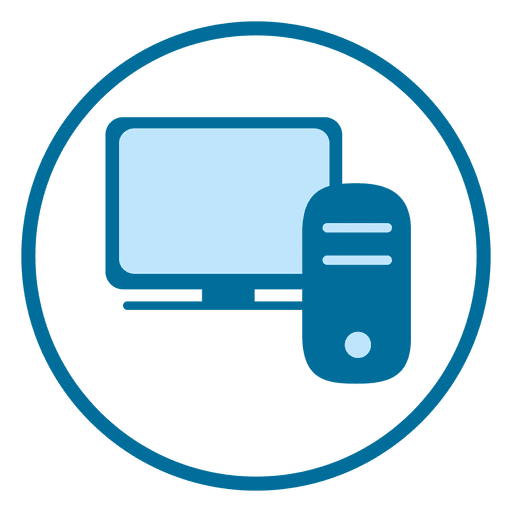 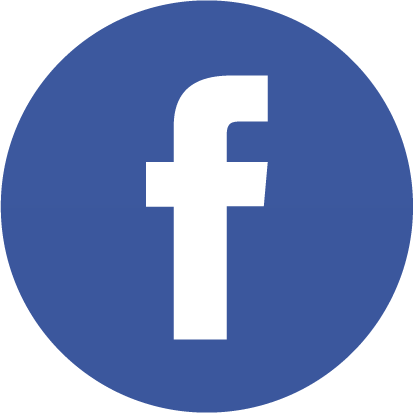 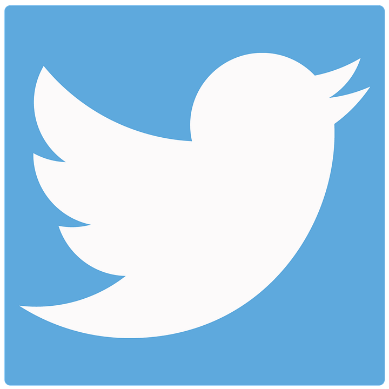 @Fedemunicipios
www.fcm.org.co
Federación Colombiana de Municipios